PROGRESS WITH IMPLEMENTATION OF THE WASTE BUREAU
PCEA ENVIRONMENTAL AFFAIRS 
14 MARCH 2017
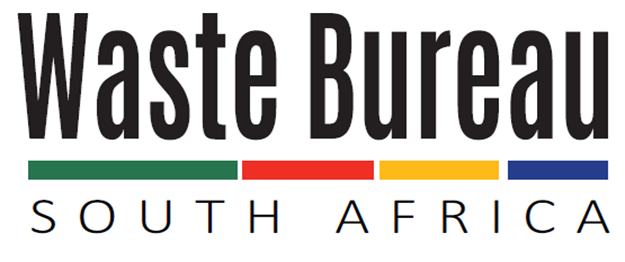 PRESENTATION OUTLINE
Objects and Functions of the Bureau
Strategic Positioning of the Bureau
High Level Programmes
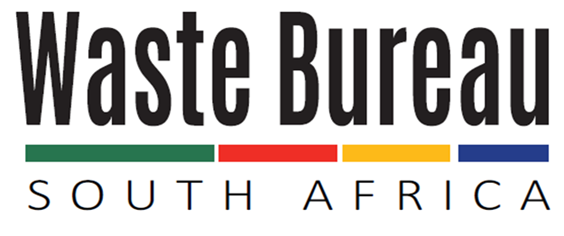 OBJECTS & FUNCTIONS OF THE BUREAU
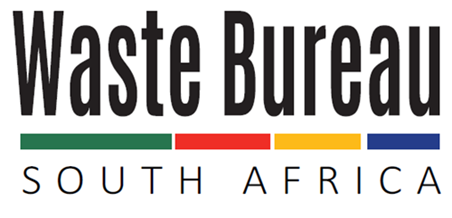 OBJECTS & FUNCTIONS OF THE BUREAU
OBJECTS OF THE BUREAU
STRATEGIC POSITIONING OF THE BUREAU
In terms of section 34D, the objects of the Bureau are to—

Moving away from regulating to treat waste as an environmental hazard to looking at waste as a source of valuable materials 
Facilitate removal of  legal and administrative barriers that limit redesign, recovery, reuse, and trading in waste
Catalyst for industry cooperation through industry waste management plans
Central to exploring new fields of value creation and deal with structural waste in the economy
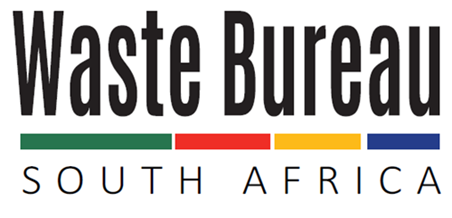 OBJECTS OF THE BUREAU
STRATEGIC POSITIONING OF THE BUREAU..2
In terms of section 34D, the objects of the Bureau are to—
Identify & Promote Key Investments in the sector
national competitiveness
Research & Development
Facilitate Skills Development in the sector
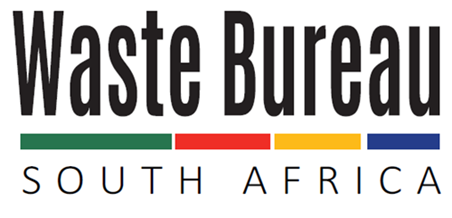 OBJECTS OF THE BUREAU
HIGH LEVEL PROGRAMMES OF THE BUREAU
In terms of section 34D, the objects of the Bureau are to—
Operationalisation:
 Business case for Public Entity Listing process
Law reform process
Progressive build up of capacity
Information Management System
Skills Development
Research into markets (Tyres, Plastics)
Investments in Infrastructure (RESP, Tools of Trade, Recycling Infrastructure)
Municipal Waste Management Planning support
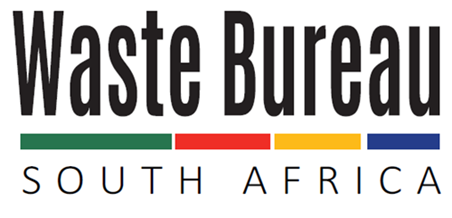 Waste Bureau Contact Details:

Nolwazi Tetyana
wastebureau@environment.gov.za 
Tel:	012 399 9803
Cell:082 304 2772